Welcome you all, dear students.
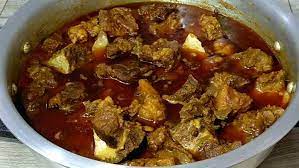 Identity
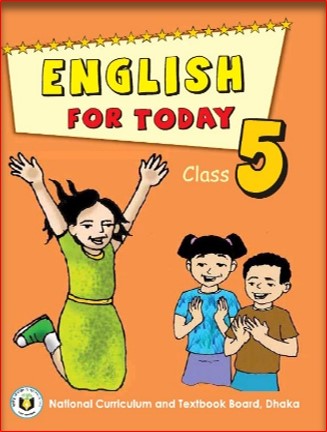 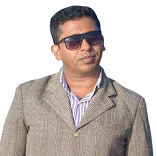 Md. Abdul Gafur,
Assistant teacher
Gaiar Bhanga G.P.S
Lalmai, Cumilla.
Unit: 06
Lesson: 4-5
Time: 40 minutes
Date: 9/7/2021
Let’s watch a video.
What do you see in the video?
Look at the picture.
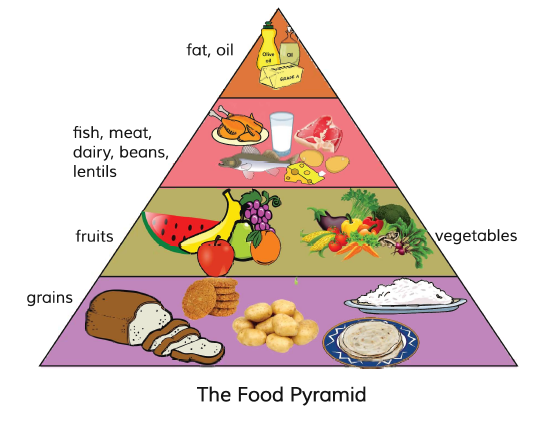 What do you see in the picture?
Our Today’s lesson is-
Eat healthy
Learning outcomes: 
Students will be able to-
Listening: 4.2.1 understand and enjoy simple stories.
Speaking: 3.1.1 ask and answer wh questions.
Reading: 5.1.1 read silently with understanding paragraph.
Writing: 10.2.1 write short and simple composition on familiar objects such as people place and events.
New words
Different
Not the same
Bottom
Under
Similar
Same
Top
Above
Taste
Delicious
Grain
Corn
There are 4 levels in the Food Pyramid.
Look at the pictures.
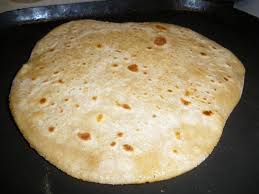 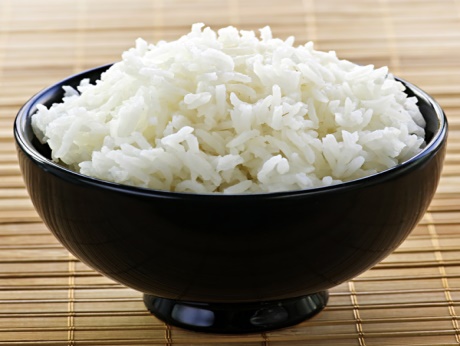 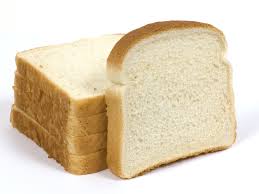 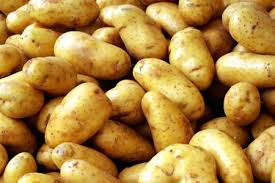 Rice, Ruti, Bread, Potatoes.
These are grains.
Grains give us energy.
What have in these foods ?
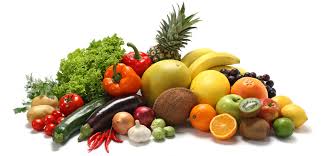 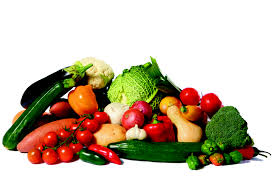 Fruits
Vegetables
They have vitamins.
Individual Work
How many levels are there in the Food Pyramid?
What have in these foods ?
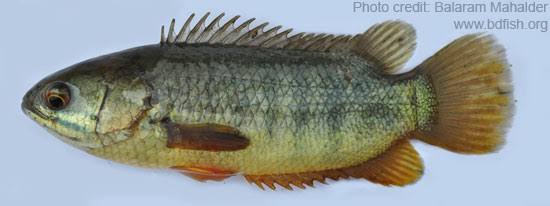 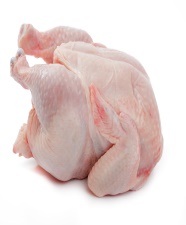 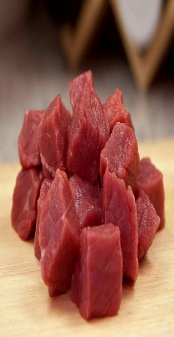 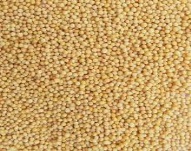 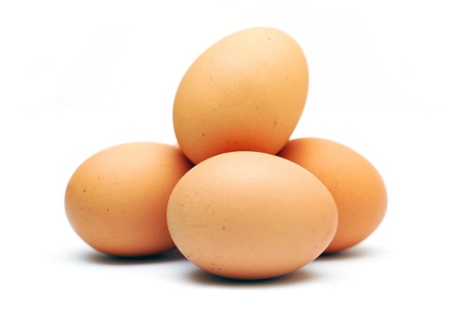 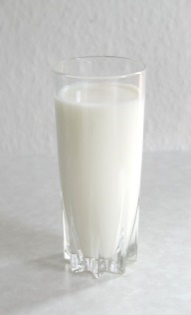 Fish, Meat, Chicken, Lentils, Eggs, Milk
They have protein.
What is these?
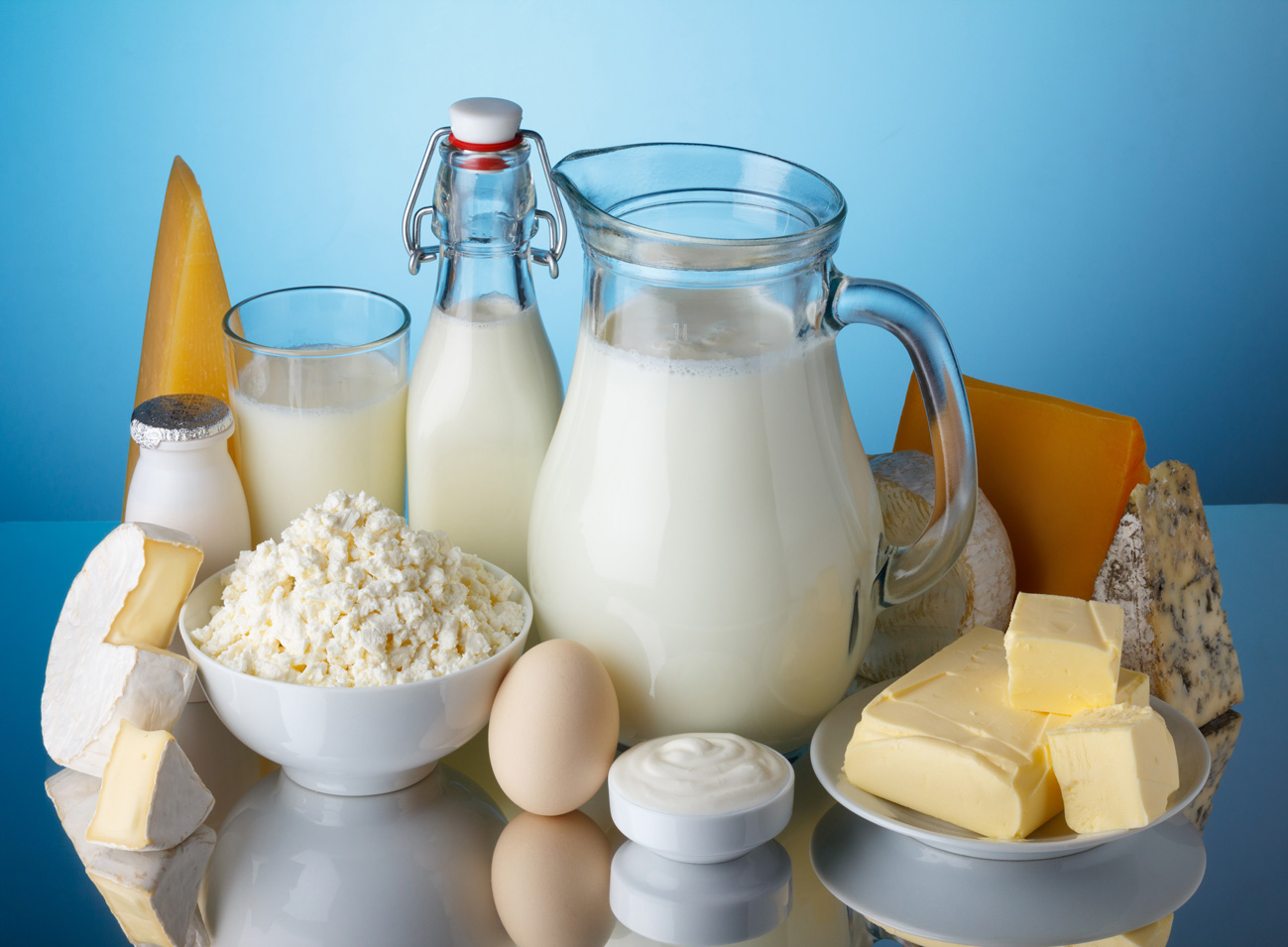 Dairy products.
They help our teeth and bones.
Which foods dose not need very much of our body ?
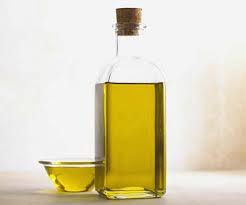 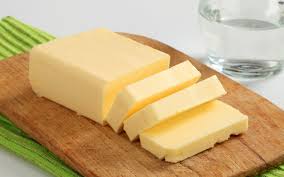 Fat
These make food delicious.
Oil
Pair Work
What food does our body not need very much?
Everybody look at these pictures.
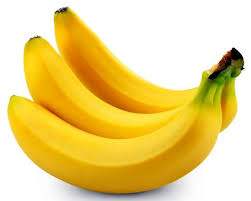 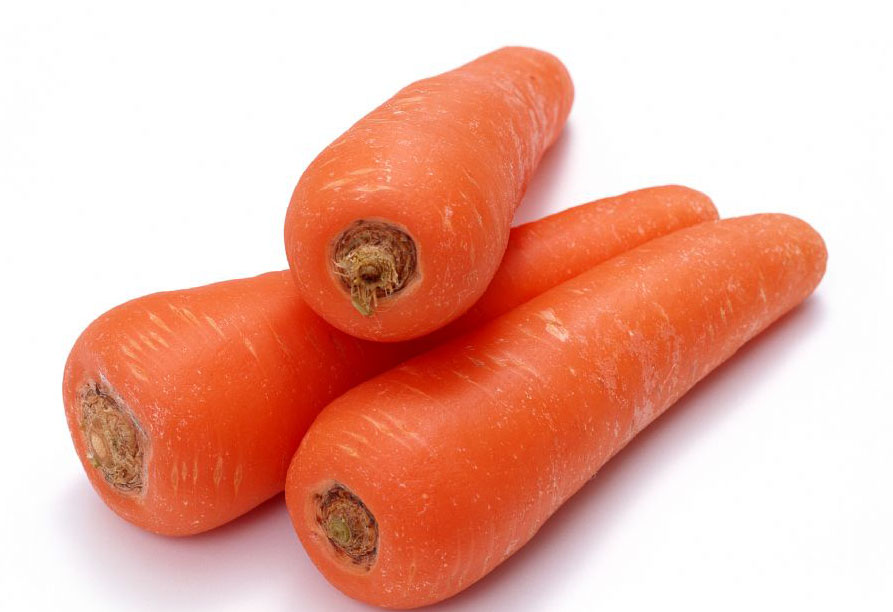 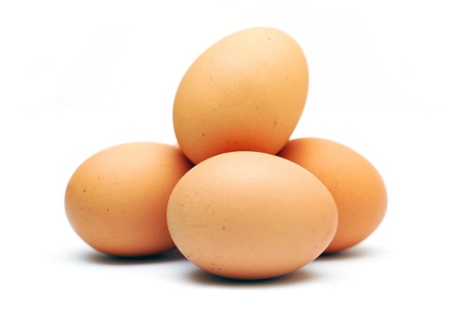 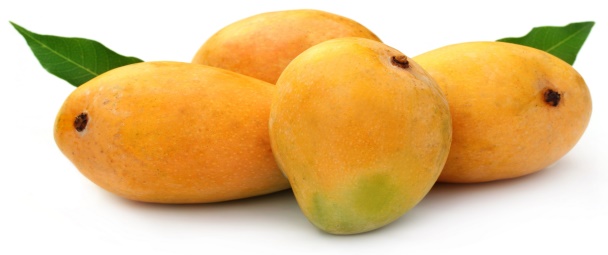 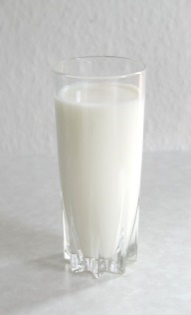 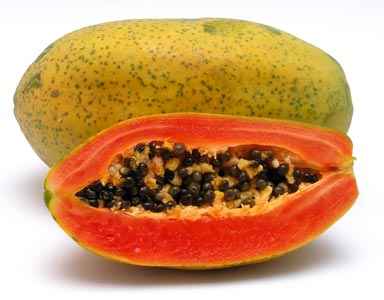 What kind of  these foods ?
Healthy Foods
Banana, Egg, Carrot, Papaya, Milk, Mango
Look at these  pictures
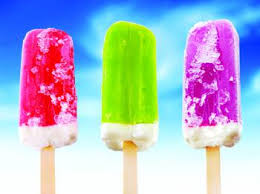 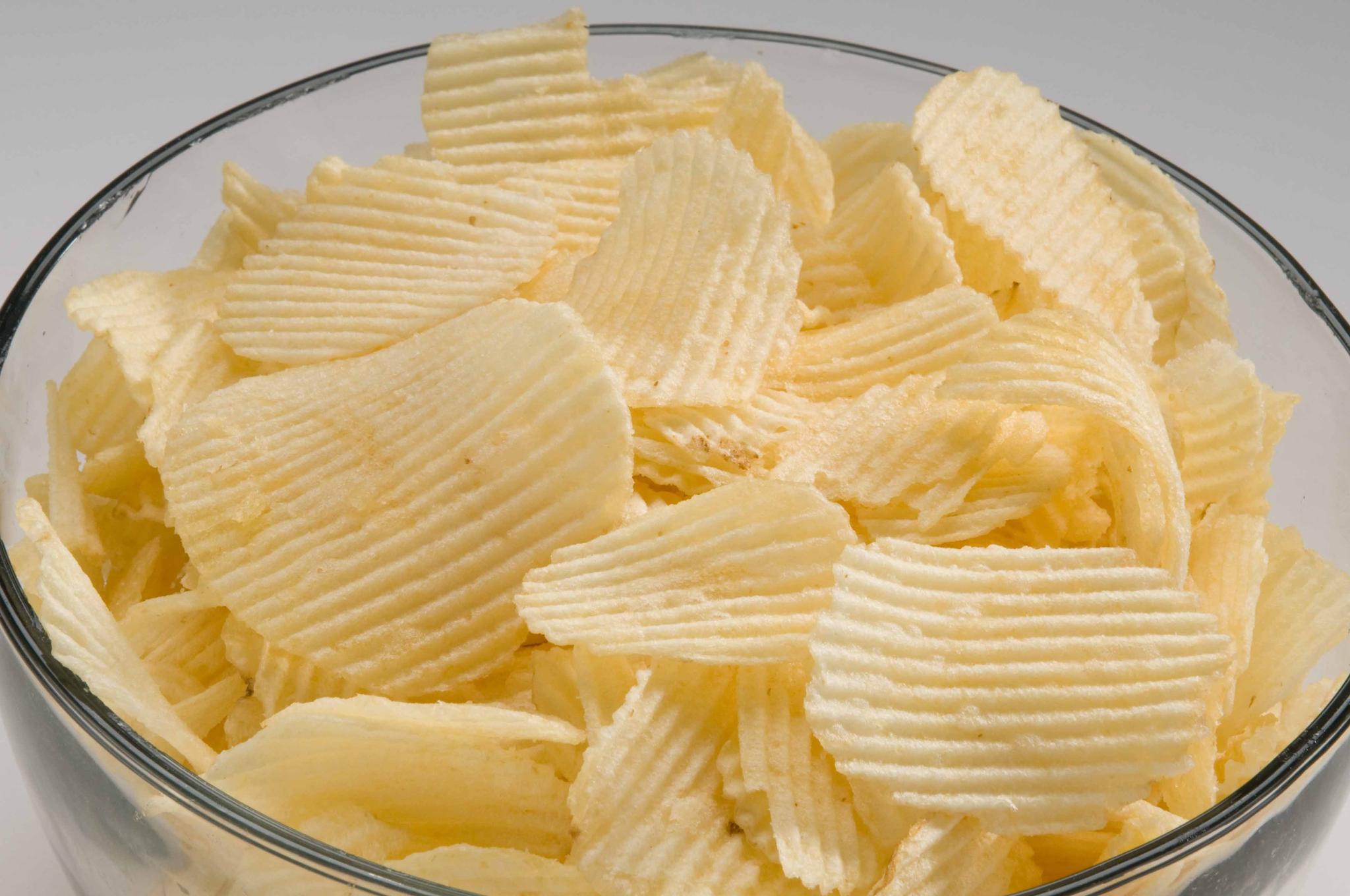 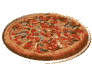 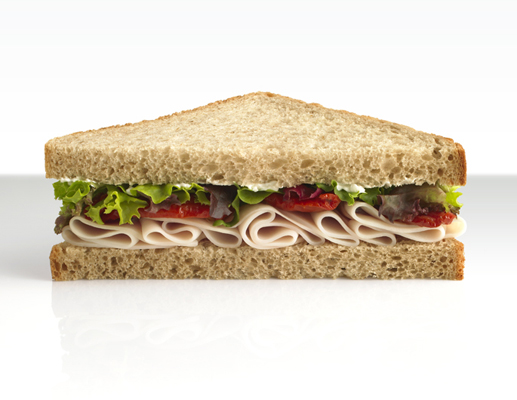 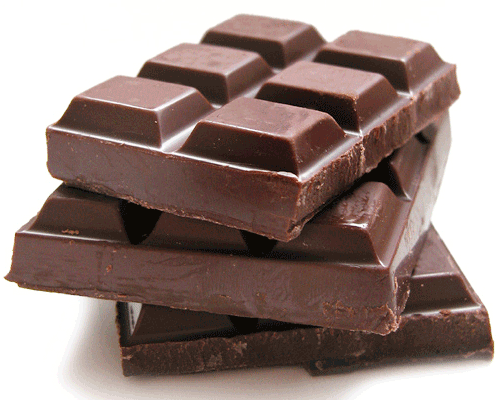 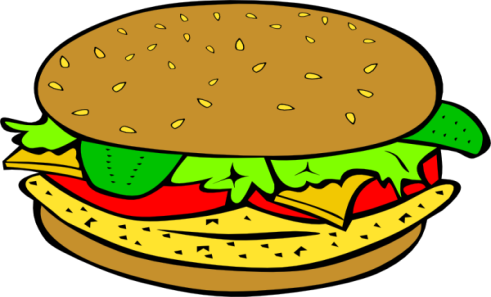 Ice-cream, Pija, Chips, Chocolate, Sandwich, Burger
Unhealthy Foods
What kind of  these foods ?
Group Work
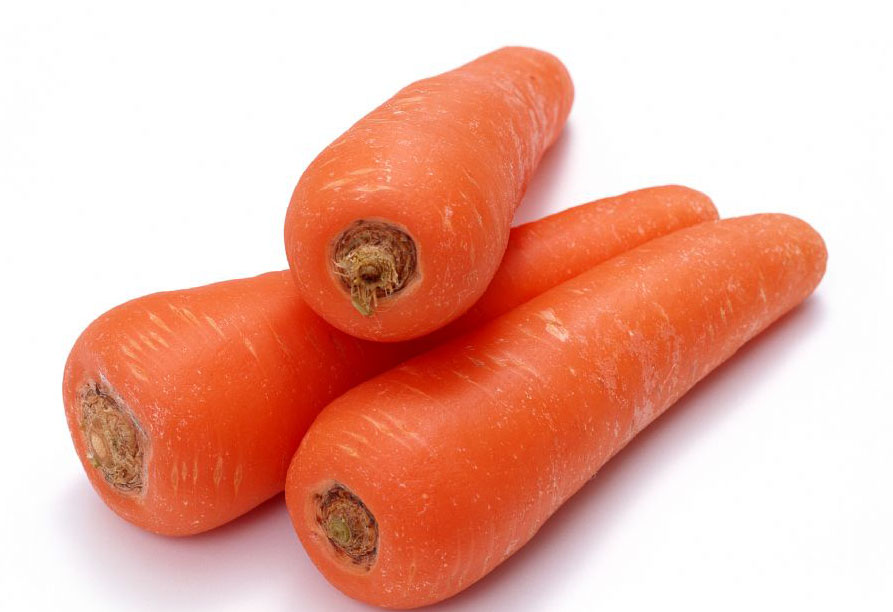 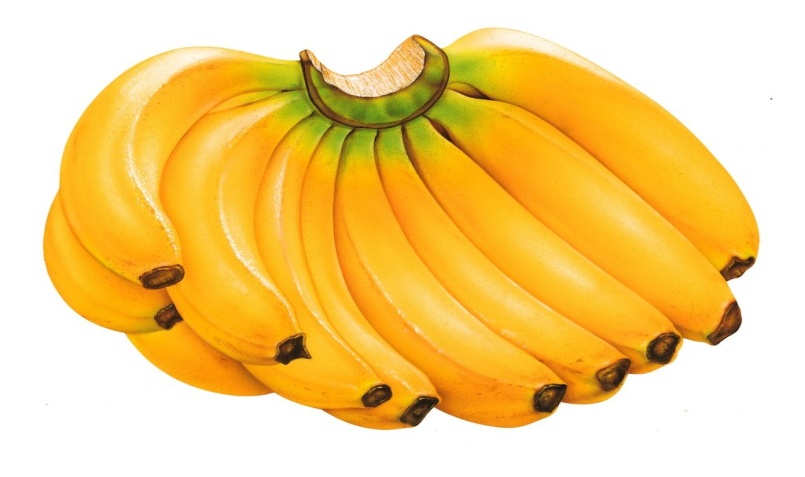 Banana Group
Write the names of five healthy food.
Carrot Group
Write the names of five unhealthy food.
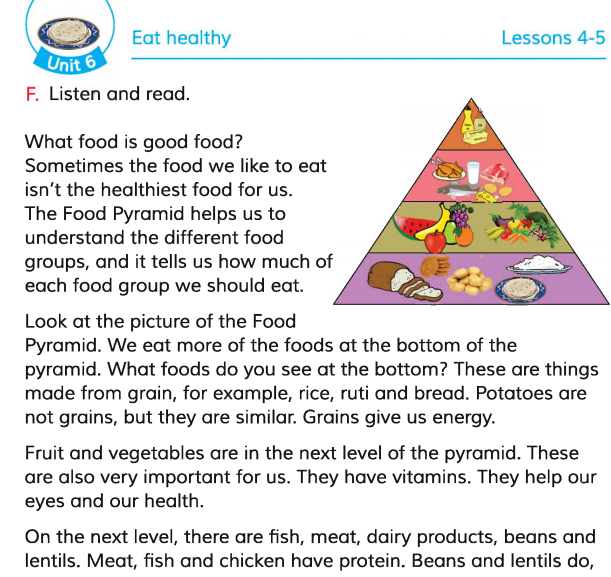 Now  open your English book at page number 24. Listen to me attentively and put your finger under the line.
Read the text silently.
Evolation
What does the Food Pyramid tell us?
What does protein do?
Home Work
Write a short composition on “The Food Pyramid” in at  5 sentences.
Thanks everybody, Goodbye.
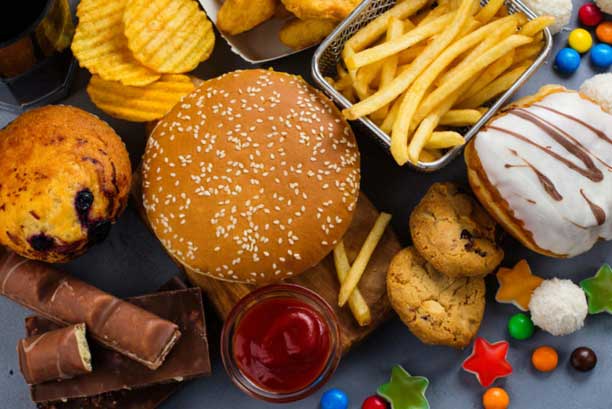